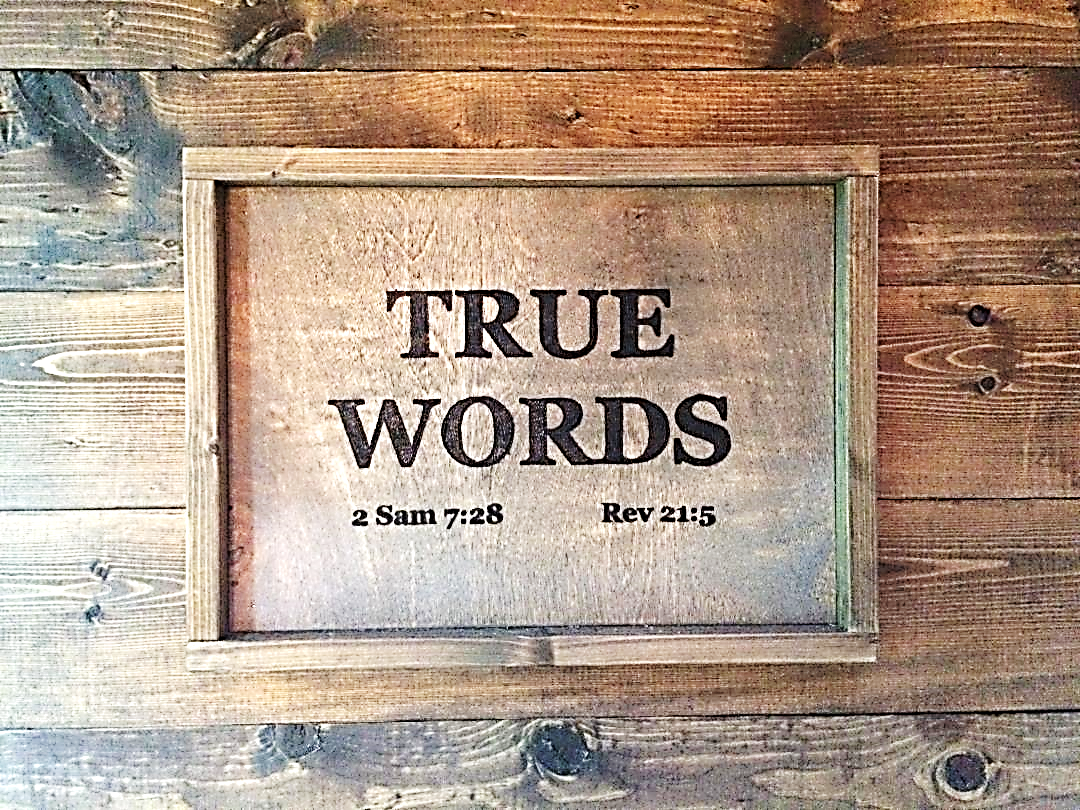 SERMON TITLE
Proverbs
Chapter 16
Proverbs 16:1   The preparations of the heart in man, and the answer of the tongue, is from the LORD.
True Words Christian Church
Exodus 4:10-12   And Moses said unto the LORD, O my Lord, I am not eloquent, neither heretofore, nor since thou hast spoken unto thy servant: but I am slow of speech, and of a slow tongue.  11 And the LORD said unto him, Who hath made man's mouth? or who maketh the dumb, or deaf, or the seeing, or the blind? have not I the LORD?  12 Now therefore go, and I will be with thy mouth, and teach thee what thou shalt say.
True Words Christian Church
Proverbs 19:21   There are many devices in a man's heart; nevertheless the counsel of the LORD, that shall stand.
True Words Christian Church
Proverbs 20:24   Man's goings are of the LORD; how can a man then understand his own way?
True Words Christian Church
Proverbs 16:2   All the ways of a man are clean in his own eyes; but the LORD weigheth the spirits.
True Words Christian Church
Proverbs 21:2   Every way of a man is right in his own eyes: but the LORD pondereth the hearts.
True Words Christian Church
Proverbs 30:12   There is a generation that are pure in their own eyes, and yet is not washed from their filthiness.
True Words Christian Church
Jeremiah 2:22   For though thou wash thee with nitre, and take thee much soap, yet thine iniquity is marked before me, saith the Lord GOD.
True Words Christian Church
2 Chronicles 19:2   And Jehu the son of Hanani the seer went out to meet him, and said to king Jehoshaphat, Shouldest thou help the ungodly, and love them that hate the LORD? therefore is wrath upon thee from before the LORD.
True Words Christian Church
Leviticus 18:22   Thou shalt not lie with mankind, as with womankind: it is abomination.
True Words Christian Church
Leviticus 20:13   If a man also lie with mankind, as he lieth with a woman, both of them have committed an abomination: they shall surely be put to death; their blood shall be upon them.
True Words Christian Church
Jude 7   Even as Sodom and Gomorrha, and the cities about them in like manner, giving themselves over to fornication, and going after strange flesh, are set forth for an example, suffering the vengeance of eternal fire.
True Words Christian Church
Proverbs 16:3   Commit thy works unto the LORD, and thy thoughts shall be established.
True Words Christian Church
Colossians 3:23   And whatsoever ye do, do it heartily, as to the Lord, and not unto men;
True Words Christian Church
Psalm 139:21-24   Do not I hate them, O LORD, that hate thee? and am not I grieved with those that rise up against thee?  22 I hate them with perfect hatred: I count them mine enemies.  23 Search me, O God, and know my heart: try me, and know my thoughts:  24 And see if there be any wicked way in me, and lead me in the way everlasting.
True Words Christian Church
Psalm 15:4   In whose eyes a vile person is contemned; but he honoureth them that fear the LORD. He that sweareth to his own hurt, and changeth not.
True Words Christian Church
Psalm 101:3-4   I will set no wicked thing before mine eyes: I hate the work of them that turn aside; it shall not cleave to me.  4 A froward heart shall depart from me: I will not know a wicked person.
True Words Christian Church
Leviticus 20:22-23   Ye shall therefore keep all my statutes, and all my judgments, and do them: that the land, whither I bring you to dwell therein, spue you not out.  23 And ye shall not walk in the manners of the nation, which I cast out before you: for they committed all these things, and therefore I abhorred them.
True Words Christian Church
Psalm 31:6   I have hated them that regard lying vanities: but I trust in the LORD.
True Words Christian Church
Hosea 9:15   All their wickedness is in Gilgal: for there I hated them: for the wickedness of their doings I will drive them out of mine house, I will love them no more: all their princes are revolters.Chronicles 11:14-15   For the Levites left their suburbs and their possession, and came to Judah and Jerusalem: for Jeroboam and his sons had cast them off from executing the priest's office unto the LORD:  15 And he ordained him priests for the high places, and for the devils, and for the calves which he had made.
True Words Christian Church
Proverbs 16:4   The LORD hath made all things for himself: yea, even the wicked for the day of evil.
True Words Christian Church
Job 21:30   That the wicked is reserved to the day of destruction? they shall be brought forth to the day of wrath.
True Words Christian Church
2 Peter 2:9   The Lord knoweth how to deliver the godly out of temptations, and to reserve the unjust unto the day of judgment to be punished:
True Words Christian Church
Proverbs 16:5   Every one that is proud in heart is an abomination to the LORD: though hand join in hand, he shall not be unpunished.
True Words Christian Church
Proverbs 6:16-17   These six things doth the LORD hate: yea, seven are an abomination unto him:  17 A proud look, a lying tongue, and hands that shed innocent blood,
True Words Christian Church
Proverbs 8:13   The fear of the LORD is to hate evil: pride, and arrogancy, and the evil way, and the froward mouth, do I hate.
True Words Christian Church
Job 40:12   Look on every one that is proud, and bring him low; and tread down the wicked in their place.
True Words Christian Church
James 4:6   But he giveth more grace. Wherefore he saith, God resisteth the proud, but giveth grace unto the humble.
True Words Christian Church
Proverbs 11:21   Though hand join in hand, the wicked shall not be unpunished: but the seed of the righteous shall be delivered.
True Words Christian Church
Proverbs 16:6   By mercy and truth iniquity is purged: and by the fear of the LORD men depart from evil.
True Words Christian Church
2 Timothy 2:16-18   But shun profane and vain babblings: for they will increase unto more ungodliness.  17 And their word will eat as doth a canker: of whom is Hymenaeus and Philetus;  18 Who concerning the truth have erred, saying that the resurrection is past already; and overthrow the faith of some.
True Words Christian Church
Proverbs 16:7   When a man's ways please the LORD, he maketh even his enemies to be at peace with him.
True Words Christian Church
Jeremiah 15:11   The LORD said, Verily it shall be well with thy remnant; verily I will cause the enemy to entreat thee well in the time of evil and in the time of affliction.
True Words Christian Church
Proverbs 16:8   Better is a little with righteousness than great revenues without right.
True Words Christian Church
Psalm 37:16   A little that a righteous man hath is better than the riches of many wicked.
True Words Christian Church
1 Timothy 6:6-8   But godliness with contentment is great gain.  7 For we brought nothing into this world, and it is certain we can carry nothing out.  8 And having food and raiment let us be therewith content.
True Words Christian Church
Proverbs 21:6   The getting of treasures by a lying tongue is a vanity tossed to and fro of them that seek death.
True Words Christian Church
Proverbs 16:9   A man's heart deviseth his way: but the LORD directeth his steps.
True Words Christian Church
Proverbs 16:10   A divine sentence is in the lips of the king: his mouth transgresseth not in judgment.
True Words Christian Church
Proverbs 16:11   A just weight and balance are the LORD'S: all the weights of the bag are his work.
True Words Christian Church
Proverbs 11:1   A false balance is abomination to the LORD: but a just weight is his delight.
True Words Christian Church
Proverbs 20:10   Divers weights, and divers measures, both of them are alike abomination to the LORD.
True Words Christian Church
Proverbs 20:23   Divers weights are an abomination unto the LORD; and a false balance is not good.
True Words Christian Church
Leviticus 19:35   Ye shall do no unrighteousness in judgment, in meteyard, in weight, or in measure.
True Words Christian Church
Hosea 12:7   He is a merchant, the balances of deceit are in his hand: he loveth to oppress.
True Words Christian Church
Micah 6:11   Shall I count them pure with the wicked balances, and with the bag of deceitful weights?
True Words Christian Church
Proverbs 16:12   It is an abomination to kings to commit wickedness: for the throne is established by righteousness.
True Words Christian Church
Proverbs 16:13   Righteous lips are the delight of kings; and they love him that speaketh right.
True Words Christian Church
Acts 4:12   Neither is there salvation in any other: for there is none other name under heaven given among men, whereby we must be saved.
True Words Christian Church
Acts 10:43   To him give all the prophets witness, that through his name whosoever believeth in him shall receive remission of sins.
True Words Christian Church
John 14:6   Jesus saith unto him, I am the way, the truth, and the life: no man cometh unto the Father, but by me.
True Words Christian Church
1 Corinthians 3:11   For other foundation can no man lay than that is laid, which is Jesus Christ.
True Words Christian Church
Proverbs 16:14-15   The wrath of a king is as messengers of death: but a wise man will pacify it.  15 In the light of the king's countenance is life; and his favour is as a cloud of the latter rain.
True Words Christian Church
Proverbs 16:16   How much better is it to get wisdom than gold! and to get understanding rather to be chosen than silver!
True Words Christian Church
Proverbs 16:17   The highway of the upright is to depart from evil: he that keepeth his way preserveth his soul.
True Words Christian Church
Proverbs 16:18   Pride goeth before destruction, and an haughty spirit before a fall.
True Words Christian Church
Proverbs 16:19   Better it is to be of an humble spirit with the lowly, than to divide the spoil with the proud.
True Words Christian Church
Matthew 5:3   Blessed are the poor in spirit: for theirs is the kingdom of heaven.
True Words Christian Church
Zechariah 9:9   Rejoice greatly, O daughter of Zion; shout, O daughter of Jerusalem: behold, thy King cometh unto thee: he is just, and having salvation; lowly, and riding upon an ass, and upon a colt the foal of an ass.
True Words Christian Church
Proverbs 16:20   He that handleth a matter wisely shall find good: and whoso trusteth in the LORD, happy is he.
True Words Christian Church
Proverbs 16:21   The wise in heart shall be called prudent: and the sweetness of the lips increaseth learning.
True Words Christian Church
Proverbs 16:22-24   Understanding is a wellspring of life unto him that hath it: but the instruction of fools is folly.  23 The heart of the wise teacheth his mouth, and addeth learning to his lips.  24 Pleasant words are as an honeycomb, sweet to the soul, and health to the bones.
True Words Christian Church
Proverbs 4:20-22   My son, attend to my words; incline thine ear unto my sayings.  21 Let them not depart from thine eyes; keep them in the midst of thine heart.  22 For they are life unto those that find them, and health to all their flesh.
True Words Christian Church
Proverbs 16:25   There is a way that seemeth right unto a man, but the end thereof are the ways of death.
True Words Christian Church
Proverbs 29:15   The rod and reproof give wisdom: but a child left to himself bringeth his mother to shame.
True Words Christian Church
Proverbs 16:26   He that laboureth laboureth for himself; for his mouth craveth it of him.
True Words Christian Church
Ecclesiastes 6:7   All the labour of man is for his mouth, and yet the appetite is not filled.
True Words Christian Church
Proverbs 16:27-28   An ungodly man diggeth up evil: and in his lips there is as a burning fire.  28 A froward man soweth strife: and a whisperer separateth chief friends.
True Words Christian Church
Psalm 52:2   Thy tongue deviseth mischiefs; like a sharp rasor, working deceitfully.
True Words Christian Church
Psalm 52:4   Thou lovest all devouring words, O thou deceitful tongue.
True Words Christian Church
Proverbs 16:29-30   A violent man enticeth his neighbour, and leadeth him into the way that is not good.  30 He shutteth his eyes to devise froward things: moving his lips he bringeth evil to pass.
True Words Christian Church
Proverbs 16:31   The hoary head is a crown of glory, if it be found in the way of righteousness.
True Words Christian Church
Proverbs 16:32   He that is slow to anger is better than the mighty; and he that ruleth his spirit than he that taketh a city.
True Words Christian Church
Proverbs 16:33   The lot is cast into the lap; but the whole disposing thereof is of the LORD.
True Words Christian Church
Jonah 1:7   And they said every one to his fellow, Come, and let us cast lots, that we may know for whose cause this evil is upon us. So they cast lots, and the lot fell upon Jonah.
True Words Christian Church